Le opportunità finanziarie a supporto dei WBO
LEGACOOP A SUPPORTO DEI WBO
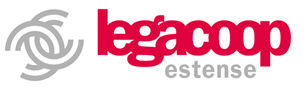 All’interno di Legacoop Estense le cooperative che nascono da operazioni di workers buyout possono contare su una vasta rete di opportunità (servizi, convenzioni, collaborazioni, contatti).
Sono infatti diverse le strutture di sistema del movimento cooperativo che fanno riferimento a Legacoop. Per la maggior parte dei casi sono società con capitale di maggioranza cooperativo (e quindi sono a tutti gli effetti controllate), oppure società in cui Legacoop è socio direttamente o tramite proprie associate/altre società del movimento cooperativo.

Si tratta di società presenti in diversi settori:
finanziario
formativo e di crescita professionale
previdenziale
innovativo e di ricerca.

Inoltre in Legacoop le cooperative associate possono contare su un network consolidato da tempo e fatto di società private, banche, comitati, mutue, servizi e professionisti esterni convenzionati.
FINPRO, SOFINCO E FACTORCOOP
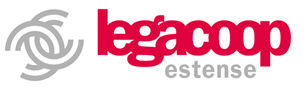 Fondata a Modena nel 1969, Finpro è la società tramite la quale Legacoop Estense offre alle imprese associate servizi amministrativi, contabili e finanziari, e fornisce consulenze in ambito giuslavoristico, tributario e societario.
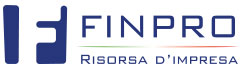 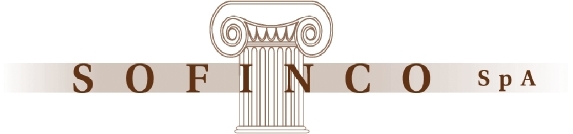 Sofinco S.p.A., con sede in Modena, è una società che svolge prevalentemente attività finanziaria (operazioni di partecipazioni, equity). Il capitale sociale di Sofinco è ripartito tra una pluralità di soggetti prevalentemente di natura cooperativa.

Factorcoop è la società di factoring delle Cooperative di Consumo. Acquisisce in cessione i crediti commerciali relativi alle forniture nei confronti delle principali cooperative aderenti a Coop Italia e di altre realtà del mondo cooperativo. Opera inoltre con le Cooperative, aderenti a Legacoop, che lavorano per la Pubblica Amministrazione o per imprese private. Infine la società è Istituto di Pagamento.
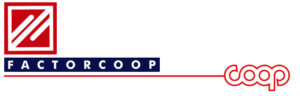 COOP.IM E COOPERARE
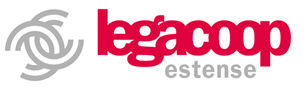 Nasce nel 1971 per favorire lo sviluppo delle imprese socie attraverso la fornitura di servizi nei settori finanziario e immobiliare e la promozione di nuove cooperative o società da queste partecipate.
COOP.IM
Cooperare Spa è lo strumento di investimento in capitale di rischio nato per incoraggiare le cooperative aderenti a Legacoop ad intraprendere operazioni straordinarie. In quanto holding di partecipazioni Cooperare acquisisce partecipazioni di minoranza per conto delle cooperative ed eventualmente collabora professionalmente al coordinamento dei finanziamenti. Il target principale è rappresentato dalle acquisizioni delle cooperative e dalle operazioni di capitalizzazione di società a controllo cooperativo che sono capaci di creare valore e distribuire dividendi. Il taglio delle operazioni parte da un minimo di € 4/5 milioni.
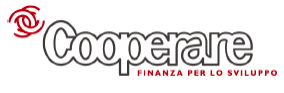 CCFS E COOPFOND
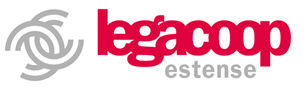 C.C.F.S. é parte del movimento cooperativo e si dedica al suo sviluppo, mediante la fornitura di capitali e finanziamenti alle imprese: è un Consorzio di cooperative di 2° grado cui aderiscono società costituite in forma cooperativa e società di capitali controllate da cooperative, da Associazioni di rappresentanza della cooperazione, da Enti e Fondazioni. C.C.F.S. ha come obiettivo statutario di perseguire, collaborando con i propri soci, lo sviluppo delle cooperative, la loro crescita, la loro capacità di fare impresa combinata con la mutualità ed il raggiungimento di finalità sociali.
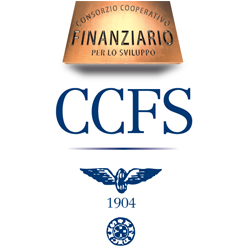 Coopfond è il Fondo mutualistico di Legacoop nato con la l.59/1992 per la promozione e lo sviluppo della cooperazione, opera sotto la vigilanza del Ministero delle Attività Produttive. Le risorse provengono dal versamento del 3% degli utili delle cooperative esistenti. L’obiettivo di Coopfond è promuovere, rafforzare ed estendere la presenza cooperativa all'interno del sistema economico nazionale, concorrendo alla nascita di nuove imprese e alla crescita di quelle esistenti.
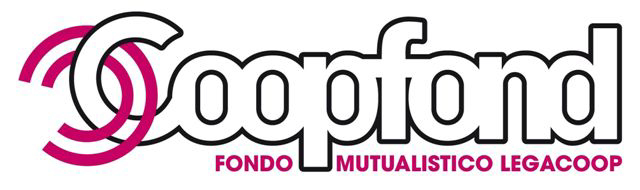 CFI E COOPERFIDI ITALIA
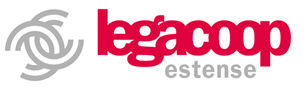 È una società cooperativa per azioni che opera dal 1986 per la promozione delle imprese cooperative di produzione e lavoro e delle cooperative sociali. È promossa da Agci, Confcooperative, Legacoop ed è partecipata dal Ministero dello Sviluppo economico. Partecipa, come investitore istituzionale, al capitale delle imprese ed eroga finanziamenti, finalizzati a piani di investimento. Promuove la nascita di cooperative e sostiene i soci lavoratori nelle decisioni strategiche e nelle scelte operative.
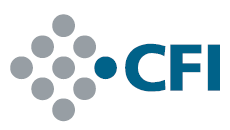 Cooperfidi Italia è il consorzio fidi delle tre centrali cooperative: è specializzato nel rilascio di garanzie "a prima richiesta" a favore delle banche e degli istituti finanziari che erogano credito alle imprese cooperative. Con l’opera di intermediazione e di mitigazione del rischio di Cooperfidi Italia, le imprese cooperative meritevoli ottengono più credito a condizioni più favorevoli.
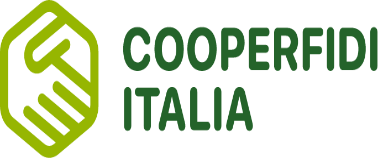 SUPPORTO ALL’EQUITY
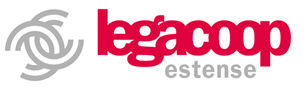 CAPITALE SOCI COOPERATORI: l’anticipo della NASPI
Se il lavoratore ha versato contributi per i 4 anni precedenti alla cessazione involontaria del rapporto di lavoro, ha diritto a 2 anni di anticipo della NASpI, l’importo anticipato al lavoratore è di circa 20.000€.
Il lavoratore deve stipulare un rapporto di lavoro subordinato con la cooperativa e lo dovrà mantenere per almeno 24 mesi, se da le dimissioni prima di questo periodo dovrà restituire l’intero anticipo all’INPS (se invece la cooperativa cessa l’attività, avendo azzerato il capitale sociale, il lavoratore non dovrà restituire nulla);
Il lavoratore avrà diritto nuovamente alla NASpI dopo un periodo di quattro anni dalla richiesta dell’anticipo.
La capitalizzazione dei lavoratori è la base di calcolo per l’intervento delle società finanziarie.

Coopfond: interviene con l’acquisto di azioni di socio sovventore o finanziatore. L’intervento è solitamente 1:1 sul capitale dei soci cooperatori fino ad un massimo di 750mila euro per una durata di 5/7 anni. I soci cooperatori persone fisiche devono versare almeno il 25% del capitale sottoscritto. 

CFI: interviene con una partecipazione di minoranza, nella forma di socio finanziatore, non superiore al valore del capitale sociale, delle riserve patrimoniali e del prestito sociale della cooperativa, nel limite massimo pari al doppio del capitale sociale versato dai soci dell’impresa. CFI richiede una capitalizzazione minima per ogni lavoratore (4.000€ sottoscritti di cui il 50% versato, per le cooperative sociali gli importi sono ridotti della metà). 

L’eventuale presenza di altre cooperative (es. Sofinco) nel capitale sociale rafforza il rapporto tra le imprese e può permettere una presenza, anche incrociata, dei rispettivi amministratori.
FINANZIAMENTI AGEVOLATI
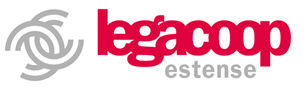 Se lo Statuto della cooperativa prevede le figure dei soci finanziatori e sovventori la capitalizzazione si potenzia ulteriormente e migliora il rating nei confronti degli istituti bancari.

Il sistema Legacoop supporta i progetti d’impresa con diversi interventi:

	CFI: Finanziamento agevolato MiSE (DM 4/01/2021)

	Coopfond: Prestiti di durata media di 5/7 anni garantiti al 50% e preammortamento di 6/12 mesi. 

	Coop.im / Sofinco / Finpro: finanziamenti per lo sviluppo delle imprese cooperative
				
	Banche e altri finanziatori: supporto alla richiesta di finanziamenti per investimenti e per esigenze di circolante





Cooperfidi: sostiene il movimento cooperativo concedendo garanzie a favore di piccole e medie imprese.
SUPPORTO ALLA CAPITALIZZAZIONE
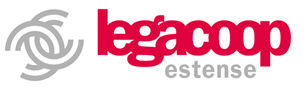 Il sistema di Legacoop Estense ha permesso di offrire alle cooperative aderenti alcuni prodotti finanziari per affrontare il periodo emergenziale, oltre a quelli dedicati dai diversi Decreti del 2020/2021, e supportare la crescita e lo sviluppo d’impresa, in particolare:

Art. 26 DL 34/2020: rafforzamento patrimoniale delle imprese
Oltre alle agevolazioni offerte dalla misura del decreto Rilancio il sistema Legacoop, con l’intervento di Coopfond, offre un moltiplicatore 1:1 sull’aumento dei soci cooperatori e il supporto di CentrInRete per ausilio e assistenza alla presentazione della domanda. 

Banca Etica: prestito personale per la capitalizzazione
Il finanziamento ha un importo massimo di € 30mila sottoscrivibile completamente online della durata di 5 anni, il finanziamento sostiene i nuovi soci lavoratori intenzionati ad aumentare il capitale sociale della cooperativa. 

Foncooper
La Regione Emilia-Romagna sostiene gli investimenti delle imprese cooperative mediante finanziamenti agevolati offerti al sistema cooperativo a valere sul fondo di rotazione Foncooper. Oltre al fondo per gli investimenti che finanzia le cooperative fino a € 2 milioni, per il periodo emergenziale è stato stanziato un’ulteriore fondo per esigenze di liquidità al fine di sostenere il reintegro del capitale circolante per i danni subiti dal Covid-19.
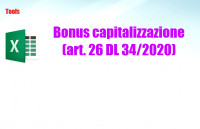 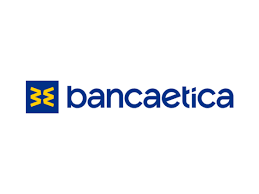 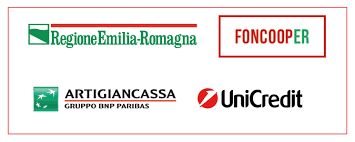 BANDI A SUPPORTO DEI WBO
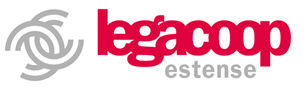 Bando voucher Emilia Romagna – Cooperfidi Italia
Nel periodo emergenziale Cooperfidi Italia ha gestito le risorse regionali per il supporto delle imprese cooperative mediante finanziamenti fino a 150mila euro a tasso zero e senza commissioni di garanzia permettendo alle cooperative di ottenere liquidità con un piano di rimborso a 6 anni e con due anni di preammortamento. 

Bando Coop 2030 - Coopfond
Il Bando ha permesso di sostenere progetti volti alla transizione e il riposizionamento strategico di piccole e medie cooperative verso modelli di sviluppo sostenibile coerenti con gli Obiettivi di Sviluppo Sostenibile dell’Agenda 2030. IL bando ha previsto un supporto gratuito nella fase di progettazione e pianificazione economica-finanziaria, un finanziamento per la fase di sperimentazione e, successivamente, il supporto nella raccolta di fondi per la finanza di impatto.

Bando Futura - Coopfond
Coopfond ha sostenuto le imprese cooperative nel periodo emergenziale con finanziamenti fino a 30mila euro, in linea con le condizioni stabilite dal decreto Liquidità e successive modifiche, ma erogandoli a tasso zero e senza commissioni di garanzia. I finanziamenti sono stati erogati mediante due Bandi nell’arco del 2020.
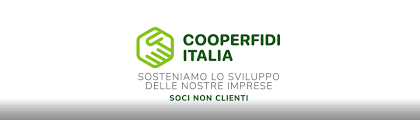 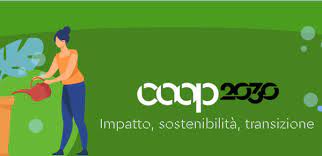 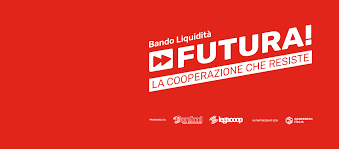 NOVITA’ 2021
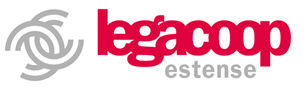 Nuovo regime di aiuto (Decreto ministeriale 4 gennaio 2021) 
Istituisce un nuovo regime di aiuto finalizzato a promuovere la nascita e lo sviluppo di società cooperative di piccola e media dimensione, in sostituzione dello strumento previsto dal decreto ministeriale del 4 dicembre 2014.
Principali condizioni:
Beneficiari: cooperative PMI di produzione lavoro e sociali di qualsiasi settore.
Finalità: sia per investimenti che per esigenze di liquidità
Durata: da 3 a 10 anni, comprensivo di un pre-ammortamento massimo di 3 anni
Tasso d’interesse: 0%
Importo massimo: 2 milioni, per consolidamento o sviluppo massimo 1 milione.
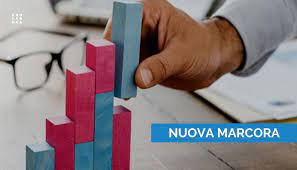 Legge di Bilancio 2021, art. 1, cc 270-273 (incentivi per WBO da ricambio generazionale)
La legge di bilancio promuove interventi diretti a salvaguardare l’occupazione e a dare continuità all’esercizio delle attività imprenditoriali. Per raggiungere tale finalità sono previsti finanziamenti in favore di piccole cooperative costituite da lavoratori provenienti da aziende i cui titolari intendano trasferire le stesse, in concessione o in affitto, ai lavoratori medesimi. A causa dell’impossibilità di beneficiare degli ammortizzatori sociale da parte dei lavoratori (WBO da crisi), la Legge di Bilancio prevede che gli importi del TFR, eventualmente richiesti dal lavoratore, non concorrano alla formazione del reddito imponibile dei lavoratori medesimi. Per il datore di lavoro vi sarà la detassazione della plusvalenza realizzata sulla cessione dell’azienda mediante la «successione d’impresa» nei confronti dei lavoratori. Ipotizzando una bassa partecipazioni al rischio d’impresa da parte dei lavoratori la cooperativa WBO potrà derogare il rispetto del requisito della prevalenza mutualistica per 5 anni.
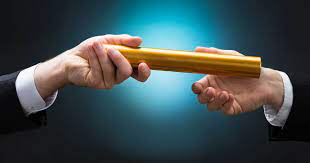 SUPPORTO ALLA COSTITUZIONE
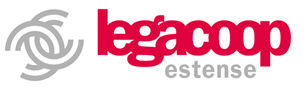 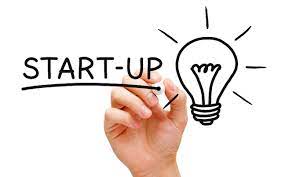 Legacoop Estense mette a disposizione di aspiranti cooperatori uno sportello startup al fine di trasformare le idee d’impresa in progetti cooperativi sostenibili. Lo sportello segue sia progetti di nuove imprese sia progetti di WBO. 

Il percorso di ascolto e consulenza si compone di diverse fasi, quali:
Valutazione dell’idea di impresa e sua fattibilità in forma cooperativa
Verifica delle condizioni formali e sostanziali del progetto
Supporto alla redazione del business plan 
Produzione dello Statuto, regolamenti, e consulenza per i contratti di lavoro
Supporto alla costituzione con i servizi amministrativi di Finpro

I modelli di Business Plan: Cooperfidi e Coopfond (ordinario e semplificato per start-up)
Per la realizzazione delle cooperativa supportiamo gli aspiranti cooperatori nella redazione di un piano economico e finanziario almeno triennale per definire gli obiettivi numerici del progetto d’impresa, individuare elementi di criticità e le condizioni di sostenibilità del progetto. 
I modelli adottati permettono di elaborare il conto economico, stato patrimoniale, il rendiconto finanziario e il piano degli investimento sia nel formato di bilancio tradizionale che nel formato utile all’analisi gestionale.
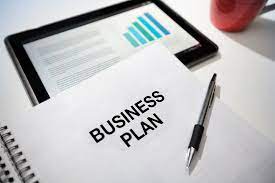 SUPPORTO ALL’INNOVAZIONE
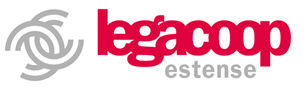 Innovacoop è la società di sistema di Legacoop Emilia Romagna che sostiene la crescita e lo sviluppo delle imprese cooperative attraverso la promozione dell’innovazione e dell’internazionalizzazione per affrontare al meglio le sfide e le opportunità del cambiamento economico, tecnologico, climatico e digitale. INNOVACOOP è nodo regionale accreditato del Digital Innovation Hub PICO di Legacoop nazionale: è responsabile del coordinamento dei nodi locali della rete presenti nelle sedi di Legacoop in Emilia-Romagna per supportare il sistema delle cooperative nella gestione del processo di innovazione e trasformazione digitale valorizzando le specificità della natura cooperativa.
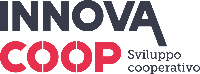 L’ufficio Innovazione e Sostenibilità di Legacoop Estense è a disposizione delle cooperative associate per supportarle nell’interazione con l’ecosistema dell’innovazione e della ricerca a livello locale.
L’ufficio svolge attività di scouting di competenze tecnico-scientifiche, di startup innovative e di partner per lo sviluppo di progetti di innovazione e sostenibilità. IES ha anche la funzione di segnalare opportunità di finanziamento legate alla Ricerca e Sviluppo e Innovazione oltre a sensibilizzare sui temi dell’Impresa 4.0, della transizione digitale e tecnologica delle cooperative.
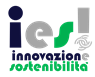 Genera Imprese è una società che investe in imprese che operano nell’ambito dell’innovazione e dell’economia cooperativa: ha come mission il supporto a progetti di sviluppo, diversificazione, riorganizzazione e innovazione nel mondo cooperativo. La Società opera come un Fondo di investimento rotativo che interviene attraverso partecipazioni in equity in startup o in pmi con un alto livello di innovazione, sia di processo che di prodotto, e di impatto sociale. Genera eroga servizi di consulenza strategica a supporto della crescita delle imprese favorendo processi di integrazione tra innovazione e cooperazione.
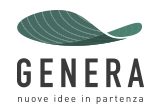 WBO LEGACOOP ESTENSE
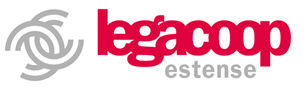 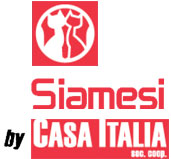 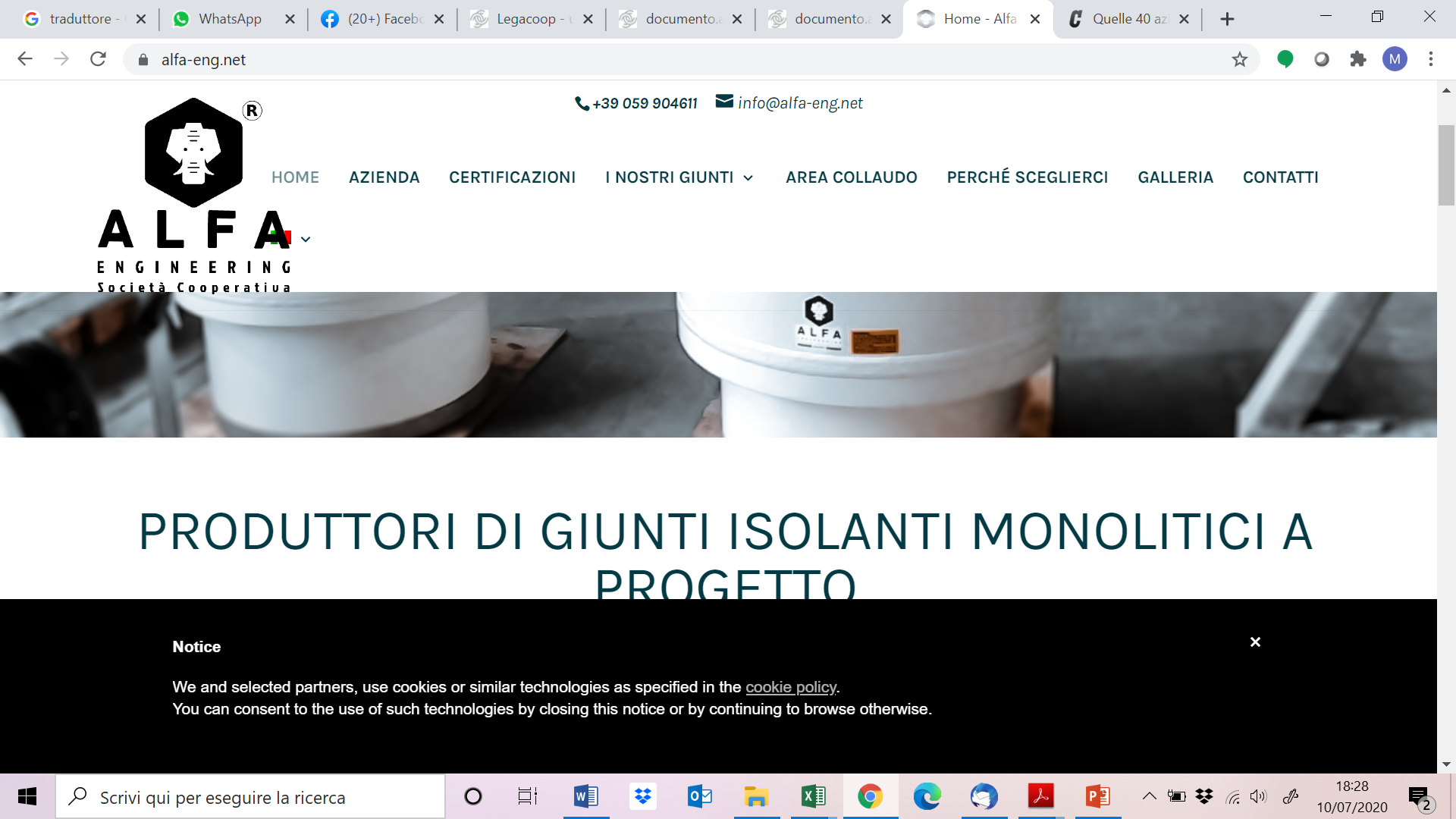 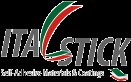 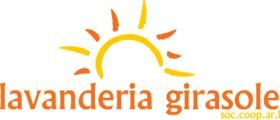 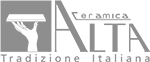 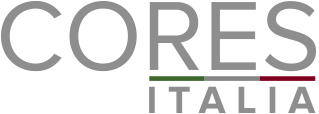 LAVANDERIA GIRASOLE
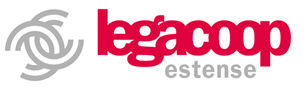 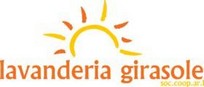 da: Crisi Aziendale
La riorganizzazione di Servizi Ospedalieri S.P.A., azienda controllata da Manutencoop, porta nel 2013 alla chiusura della lavanderia industriale di Porto Garibaldi, nel comune di Comacchio (FE), una realtà che lavora prevalentemente per le strutture sanitarie e assistenziali del territorio del Delta, occupando una maggioranza di donne.
Fra 2015 e 2016, quindici lavoratori, fra cui dodici donne, scelgono di far rinascere la lavanderia industriale di Comacchio, dando vita a un nuovo soggetto cooperativo, la Lavanderia Girasole, attraverso un Workers BuyOut sostenuto da Coopfond e dai soggetti istituzionali del territorio.
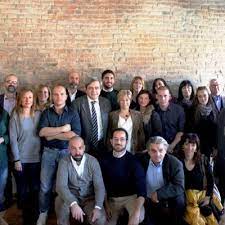 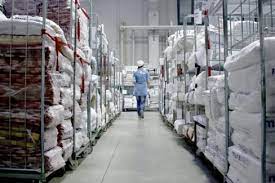 ARBIZZI
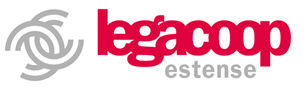 da: Ricambio Generazionale
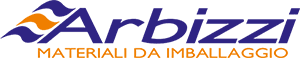 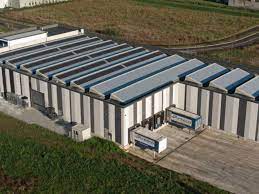 Si parte dalla Arbizzi Srl, società fondata da Emilio Arbizzi nel 1997 con sede a Corte Tegge, che opera nel campo della commercializzazione di prodotti e materiali per l’imballaggio industriale. Il progetto della “Arbizzi società cooperativa” nasce a seguito della decisone della proprietà in assenza di un ricambio generazionale diretto, di trasferire l’azienda ai propri dipendenti, essendo loro già i principali detentori del know-how ed avendo maturato negli anni di lavoro a fianco dell’imprenditore le competenze necessarie per gestire autonomamente l’azienda.
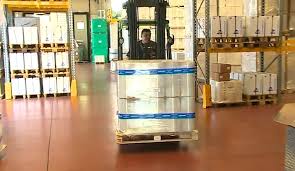 CORES ITALIA
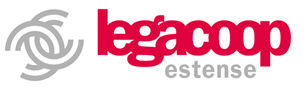 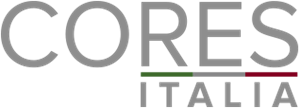 da: Crisi Aziendale
La CoopLegno di Spilamberto di Modena nasce nel 1947 e si impone ben presto come una delle aziende più importanti a livello nazionale nell’ambito della produzione di porte e finestre. Alla fine degli anni settanta la cooperativa si trasferisce nel nuovo stabilimento di Castelvetro di Modena.

Nel 2014, la cooperativa opta per la fusione con un’azienda reggiana, la Cormo, dando vita ad Open.co. Ma le conseguenze della crisi economica, che si ripercuotono sul comparto dell’edilizia, portano velocemente Open.co verso la liquidazione. La perdita del posto di lavoro per alcune centinaia di lavoratori è una eventualità concreta.

Centocinque lavoratori di Open.Co danno vita così, nell’autunno 2017, a Cores Italia, che si specializza nella produzione di porte, espandendo i propri orizzonti di mercato. L’antica tradizione imprenditoriale di CoopLegno viene portata avanti da un nuovo soggetto cooperativo, che mantiene la propria sede a Castelvetro e salvaguardia così 105 posti di lavoro.
ALFA ENGINEERING
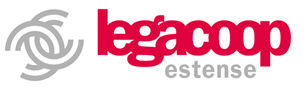 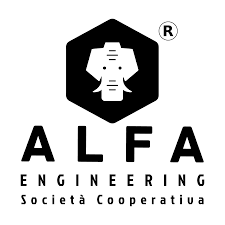 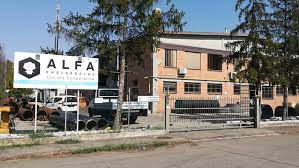 da: Crisi Aziendale
Il workers buyout di Alfa Engineering si riferisce a un’impresa che opera a livello internazionale, nata nel dicembre 2011 a Modena, opera nel settore della Produzione Lavoro per la fabbricazione di giunti isolanti monolitici per gasdotti e oleodotti.
Nasce grazie all’affitto del ramo d’azienda della Alfa Engineering Srl nata nel 1994 e dichiarata fallita nel 2012.
Le cause del fallimento sono dovute a scelte strategiche sbagliate che iniziarono con investimenti in attività no core. L’impresa aveva ottimi livelli di ordinativi da parte della clientela ma insolvenze nei confronti dei fornitori. La domanda della clientela, gli ordini già in corso e quelli già evasi, sono stati il punto cruciale per ottenere la fiducia dei lavoratori e delle finanziarie e dare vita alla cooperativa.
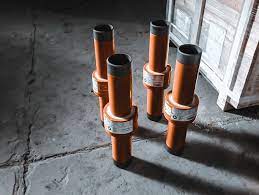 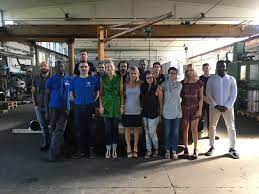 Grazie per l’attenzione